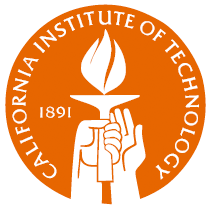 -II
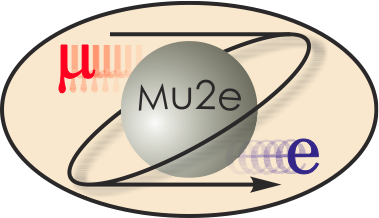 Mu2e-II Workshop (iii) - Introduction


Frank Porter
August 26, 2020
DocDB-34962
This meeting will be recorded
8/26/2020
F. Porter - Mu2e Workshop - Introduction
1
Working Groups
8/26/2020
F. Porter - Mu2e Workshop - Introduction
2
Letter Of Interest
Read link: https://www.overleaf.com/read/rmscdsghznbs 

Due August 31, 2020
Called for signers on Wednesday, August 5
105 signatures as of Tuesday, August 25
Deadline to respond was August 19 (but taking late arrivals)
Will submit to Snowmass before August 31
8/26/2020
F. Porter - Mu2e Workshop - Introduction
3
Other “Mu2e-II” LOIs
8/26/2020
F. Porter - Mu2e Workshop - Introduction
4
Other related LOIs
8/26/2020
F. Porter - Mu2e Workshop - Introduction
5
Future Mu2e-II/Snowmass21 Events of interest
September 14, 2020 Mu2e-II TDAQ workshop
September 22, 2020 Mu2e-II calorimeter workshop
Wednesday, September 23, 2020 (10AM-2PM CT) Mu2e-II workshop
September 28-29 – CLFV (RF5) workshop - Meson and Baryon decays
Snowmass Community Planning Meeting - October 5-8
https://snowmass21.org/2020_oct_cpm
Registration open mid-August
Date TBA, October, CLFV – CLFV with high intensity muon factory
Wednesday, October 28, 2020 (10AM-2PM CT) Mu2e-II workshop
June 2021 Rare/precision frontier meeting
8/26/2020
F. Porter - Mu2e Workshop - Introduction
6
Snowmass Community Planning Meeting - October 5-8
https://snowmass21.org/2020_oct_cpm
Registration open mid-August
Meeting timetable https://indico.fnal.gov/event/45129/timetable/#20201005
October 5,6,8 Plenary
October 6,7 “Organized breakout sessions, unorganized chat rooms”
Details under development, but Mu2e-II likely to group LOIs into ~2-3 presentations in breakout sessions
8/26/2020
F. Porter - Mu2e Workshop - Introduction
7
Mu2e-II workshops
8/26/2020
F. Porter - Mu2e Workshop - Introduction
8
Mu2e-II wiki
https://mu2eiiwiki.fnal.gov
This is a public wiki page
If you log in, you can edit 
Added nominal parameter list
https://mu2eiiwiki.fnal.gov/wiki/Learn_about_Mu2e-II
Requesting also a private Wiki
At least to post meeting links, Zoom coordinates, email addresses
Perhaps calendar of events with links
Computing instructions
8/26/2020
F. Porter - Mu2e Workshop - Introduction
9
Wiki Mu2e-II parameter list
https://mu2eiiwiki.fnal.gov/wiki/Learn_about_Mu2e-II
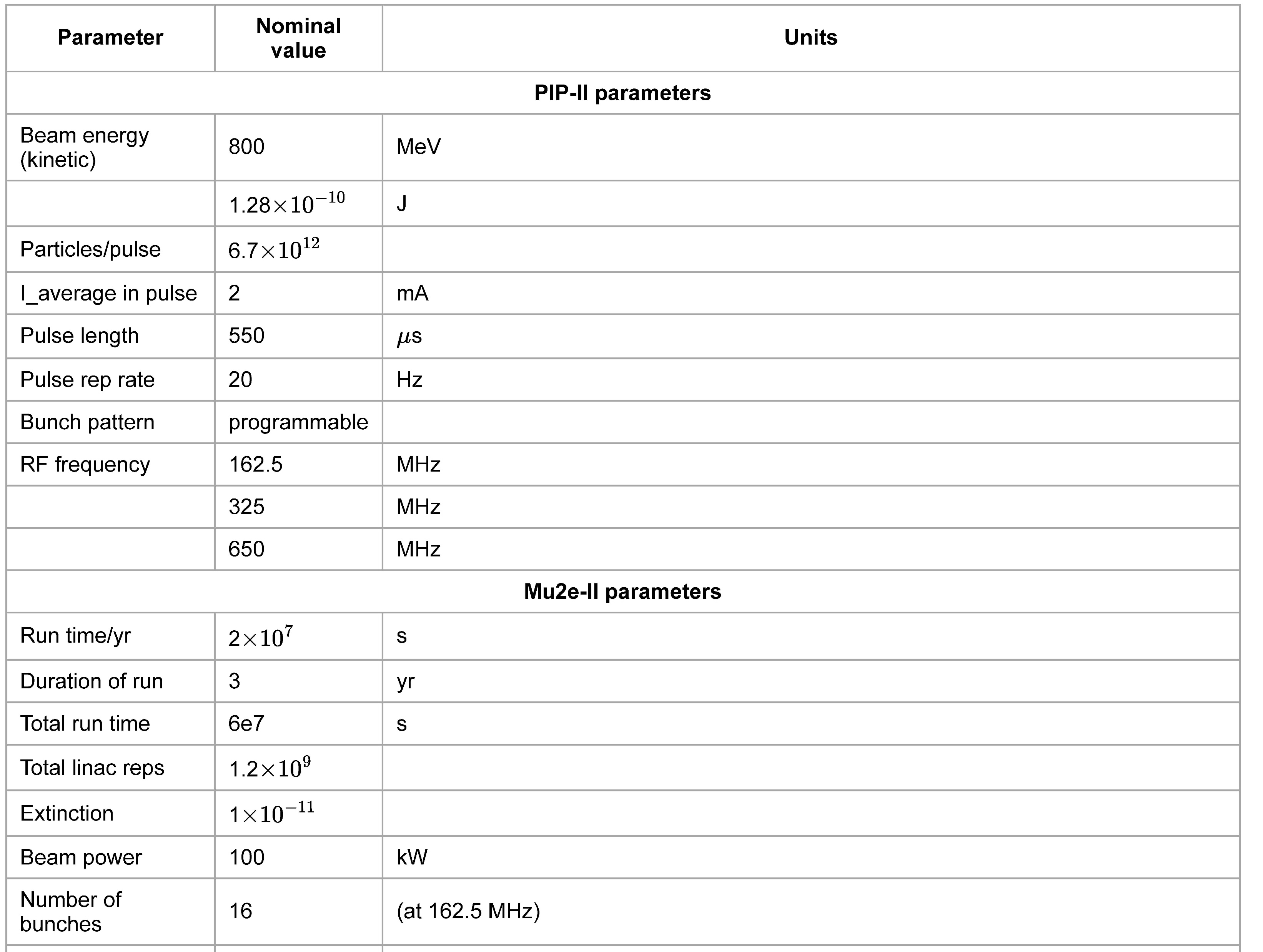 Wiki has a table of nominal Mu2e-II parameter values
The top portion is shown here
Expect to grow and evolve as the effort evolves
Additions/Corrections/Comments welcome
8/26/2020
F. Porter - Mu2e Workshop - Introduction
10
Calendar
Wiki already has a calendar of Mu2e-II workshops:
https://mu2eiiwiki.fnal.gov/wiki/Calendar_of_Workshops
Also, Rare frontier has a calendar:
https://snowmass21.org/rare/start#calendar_of_meetings

Proposing to provide an editable Mu2e-II calendar on the private Wiki page
Working group meetings and workshops
Ad hoc working meetings
Convenor meetings
Committee meetings 
Related Snowmass21 events
Include links to Zoom, agendas
8/26/2020
F. Porter - Mu2e Workshop - Introduction
11
We have a Mu2e-II Slack channel
https://join.slack.com/t/caltech-tka1525/shared_invite/zt-glsr3405-OondWg0KCpBoUJwIr2uyJw
8/26/2020
F. Porter - Mu2e Workshop - Introduction
12
August 26 Mu2e-II workshop agenda
8/26/2020
F. Porter - Mu2e Workshop - Introduction
13
Additional Material
8/26/2020
F. Porter - Mu2e Workshop - Introduction
14
Theory group members
Julian Heeck, Convenor, Uva
Lorenzo Calibbi, Convenor, Nankai U
8/26/2020
F. Porter - Mu2e Workshop - Introduction
15
Accelerator group members
David Neuffer, Convenor, FNAL
Eric Prebys, Convenor, UCD
Keegan Harrig, UCD
Andrei Gaponenko, FNAL
Kevin Lynch, CUNY
Diktys Stratakis, FNAL
8/26/2020
F. Porter - Mu2e Workshop - Introduction
16
Radiation simulation and mitigation group members
Michael MacKenzie, Convenor, Northwestern
Vitaly Pronskikh, Convenor, FNAL
Stefan Mueller, Convenor, HZDR
Anna Ferrari, HZDR
Reuven Rachamin, HZDR
8/26/2020
F. Porter - Mu2e Workshop - Introduction
17
Tracker group members
Daniel Ambrose, Convenor, UMinn
Giovanni Tassielli, Convenor, INFN Lecce
Brendan Casey, FNAL
Manolis Kargiantoulakis, FNAL
Mete Yucel, FNAL
8/26/2020
F. Porter - Mu2e Workshop - Introduction
18
Calorimeter group members
David Hitlin, Convenor, Caltech
Luca Morescalchi, Convenor, INFN Pisa
Ivano Sarra, Convenor, LNF
Leo Borrell, Bertrand Echenard, Dexu Lin, Sophie Middleton, James Oyang, Frank Porter, Liyuan Zhang, Renyuan Zhu, Caltech
Eleonara Diociaiuti, Raffaella Donghia,  Simona Giovannella, Fabio Happacher, Stefano Miscetti, LNF
Stefano Di Falco, Simone Donati, Antonio Gioiosa, Elena Pedreschi, Franco Spinella, INFN Pisa
8/26/2020
F. Porter - Mu2e Workshop - Introduction
19
Cosmic Ray Veto group members
Yuri Oksuzian, Convenor, ANL
Craig Dukes, Convenor, UVa
TBD
8/26/2020
F. Porter - Mu2e Workshop - Introduction
20
Trigger/DAQ group members
Gianantonio Pezzullo, Convenor, Yale
Antonio Gioiosa, Convenor, INFN Pisa
Rebecca Chislett, UCL 
Ryan Rivera, FNAL
8/26/2020
F. Porter - Mu2e Workshop - Introduction
21
Sensitivity estimates group members
Lisa Goodenough, Convenor, FNAL
Sophie Middleton, Convenor, Caltech
Yuri Oksuzian, Convenor, ANL
Rebecca Chislett, UCL 
Michael Hedges, Purdue
Cole Kampa, Northwestern
Manolis Kargiantoulakis, FNAL
Michael Mackenzie, Northwestern
8/26/2020
F. Porter - Mu2e Workshop - Introduction
22
Development of scenarios
Exciting and diverse potential future muon program at FNAL
g-2
µ-  e-, µ-  e+, µe  ee conversion
µ  eX
meg, meee
muonium
etc.
Mu2e, Mu2e-II
induction linac
surface muon beam
PRISM muon FFAG ring
Can we develop scenarios for how this could play out?
Put Mu2e-II in context of a larger program
Each component of the program stands by itself
Can we really alternate some of these?
8/26/2020
F. Porter - Mu2e Workshop - Introduction
23
“Working group reports”
Brief initial thoughts from working groups, covering, as relevant
Physics goals
Backgrounds
Status of requirements
What information is needed from others
Problems to solve
Potential technological solutions
R&D needed
May be continued at August workshop
May become more detailed as progress is made in future meetings
8/26/2020
F. Porter - Mu2e Workshop - Introduction
24
Mu2e-II Snowmass21 Committee
8/26/2020
F. Porter - Mu2e Workshop - Introduction
25